HUBERT H. HUMPHREYFELLOWSHIP PROGRAM!
Information Session
Spring 2023
[Speaker Notes: The U.S. Embassy in Tirana is now accepting applications for the Hubert H. Humphrey Program for the 2023-2024 academic year.]
OVERVIEW
Brings young and mid-career professionals from developing and transitioning countries to the United States 
A year of non-degree academic coursework, professional development, and leadership training.
Selection is based on  commitment to public service and leadership potential.
[Speaker Notes: The Hubert H. Humphrey Fellowship Program provides ten months of non-degree academic study and related professional experiences in the United States. Humphrey Fellows are selected based on their potential for leadership and their commitment to public service in either the public or the private sector. The Humphrey Program fosters a mutual exchange of knowledge and understanding about issues of common concern in the United States and the Fellows' home countries. 

The Program offers Fellows valuable opportunities for leadership development and professional engagement with Americans and their counterparts from many nations. 

More than 6,400 men and women have been honored as Humphrey Fellows since the Program began in 1978. 

Approximately 150 Fellowships are awarded annually.

Fifteen major universities in the United States host Humphrey Fellows, chosen for their excellence in the Program's designated fields of study and for the resources and support they offer Humphrey Fellows.

The Humphrey Program brings young and mid-career professionals from designated countries to the United States for a year of non-degree graduate-level study, leadership development, and professional collaboration with U.S. counterparts.]
HUBERT H. HUMPHREY  PROGRAM
Program Components
Fields of Study
Eligibility Requirements
Selection Process
Required Documents
Financial Package
[Speaker Notes: During this presentation we will provide information on: 

The Program components
The fields of study you can apply for
The requirements you must meet to be eligible and qualify for the program 
The selection process and its stages 
The documents you should submit to make yourself competitive 
Last but not least, the financial package for the program]
FELLOWSHIP COMPONENTS
Individual Program Plan – Designed and developed with input from the Program coordinator and mentor 

Humphrey Seminar – Seminars on global leadership and U.S. culture and society

Professional Development Activities - Site visits, conferences, and meetings with U.S. experts 

Intensive English Language Courses (only for those with lower English language levels)
[Speaker Notes: The Humphrey Fellowship includes a number program components: 

An Individual Program Plan – the Fellows can design and develop with input from the Program coordinator and mentor 

The Humphrey Seminar – is designed to help fellows prepare to be global leader

Professional Development Activities - During their participation in these activities, that provide Fellows with the opportunity to do site visits, participate in conferences, and meet with U.S. experts 

For those candidates whose English level proficiency is not sufficient, the program offers them  Intensive English Language Courses]
FELLOWSHIP COMPONENTS
Professional Affiliation Activities - Six-week internship at a professional organization

The Global Leadership Forum - Three day event for all Humphrey Fellows to meet and make professional contacts at U.S. institutions and attend workshops on global leadership

Enhancement workshops - Regional meetings for cross-disciplinary and multi-regional exchanges among Fellows and their U.S. professional counterparts
[Speaker Notes: During the program time, Humphrey Fellows also 
Have internship programs 
Participate in the Global Leadership Forum, and
Enhancement workshops]
FIELDS OF STUDY
Human and Institutional Capacity
Economic Development
Finance & Banking
Public Policy & Public Administration
Technology Policy and Management
Rights and Freedoms
Communications/Journalism
Law & Human Rights
Sustainable Lands
Agricultural and Rural Development
Natural Resources
Environmental Policy & Climate Change
Urban & Regional Planning
Thriving Communities
Public Health & Policy Management
Substance Abuse Education, Treatment and Prevention
Educational Administration, Planning and Policy
[Speaker Notes: The program accepts applications in these main broader categories: 
Sustainable Development
Democratic Institution Building
Public Health and 
Education

Each of these categories has a number of specializations that the applicant may select from the drop list in the application form that best describes his/her interest.]
ELIGIBILITY REQUIREMENTS
Citizen of the Republic of Albania.
Employed in Albania
Have a university degree at least four years full-time study (or three + one, three + two in the Bologna system).
Have a minimum of five years full-time professional experience in the relevant field of study.
Be proficient in oral and written English (minimum of 82 pts IBT for TOEFL and a score range of 6.0-7.0 for IELTS) by September 1, 2023
Demonstrate leadership qualities and commitment to public services
Be eligible for a J-1 visa
Receive a satisfactory medical clearance.
[Speaker Notes: All applicants applying for the program should meet the following requirements in order to be eligible: (read from the list on the slide)

Remember that this is a very competitive program and we are looking for strong candidates. Beyond meeting the requirements listed, we are looking for applicants who are:
   Self-directed and self-motivated
Committed to taking an active role in their own professional development
Flexible and group-oriented: willing to be a part of a cohort of Humphrey Fellows from all over the world
Committed to attending all components of the Humphrey Program
Open to cross-cultural experiences and new ideas
Committed to implementing change in their home communities]
APPLICATION PROCESS
Applicants Complete/Submit Applications
U.S. Embassy Staff screen applications
U.S. Embassy Staff interviews selected applicants
Applicants take official TOEFL test (as required)
Fulbright Scholarship Board makes final decision
[Speaker Notes: The application process for the Humphrey Program included the following stages:

Applicants complete and submit the full application package in the system no later than June 30, 2022. 
U.S. Embassy Staff runs first a technical review of the applications to make sure that they are complete and a second review for content and quality. 
Applicants short listed from the second review are invited for an interview with the Fulbright panel composed by U.S. Embassy Staff and program alumni. 
Top candidates selected from the interview process are nominated for further review and approval by the Fulbright Scholarship Board 
Nominees register for and prepare to take the official TOEFL
Three Fulbright Scholarship Board in Washington makes final decision
Our partner, the Institute for International Education (IIE) then finalizes host institution placement and confirmation Please note that Humphrey Fellows cannot choose the host university
Programs cannot start earlier than July/August of 2023
Fellows who are selected to participate in a Long-Term English Language Program should be ready to depart in April 2023]
APPLYING FOR THE PROGRAM
https://apply.iie.org/HHH2024
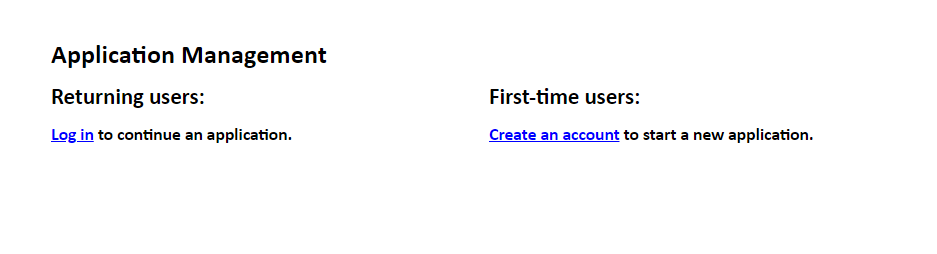 [Speaker Notes: All interested applicants must submit the application online. In order to do so, please follow these steps: 

Go to the link listed on the screen :  https://apply.iie.org/HHH2023
create an account
log in to start a new application
complete all required information in each section 
attach scanned copies of all required documents 
submit the full application on line no later than June 30, 2022]
REQUIRED DOCUMENTS
Application form 
Detailed curriculum vitae
Two reference letters
Copy of passport bio page
Translated and notarized copy of diplomas and grade transcripts 
Other certificates received
Letter from employer confirming employment
[Speaker Notes: A good application starts with a complete application package. Please start early and read all instructions very carefully to understand what to write in each section and which forms you need to attach.

All application forms should be submitted online
Attach translated and notarized copies of university diploma(s) and grade transcripts from all higher educational institutions attended (BA, MA, and PhD) in both Albanian and English language
Two letters of reference 
Curriculum Vitae 
Letter from employer confirming employment 
Copy of passport bio page 
Copies of certificates from previous trainings (relevant to field of study only)]
FINANCIAL PACKAGE
Tuition costs
Monthly maintenance allowance 
Professional Allowance
One round trip international travel 
Medical Insurance
[Speaker Notes: The Humphrey Program, covers the following expenses for all selected participants:

Tuition costs and university fees – as applicable
The monthly living expenses – which vary from state to state based on the cost of living  
Funds to attend professional activities or participate in conferences, or serve as a guest lecture at another university in the united states
One round trip international ticket – at the beginning and the end of the program
Medical Insurance for the duration of the program]
CONTACT US:
For more information	Public Affairs Office, U.S. Embassy Tirana 
	Tel: 04224-7285	EducationandCultureTirana@America.gov
	http://al.usembassy.gov	http://www.facebook.com/usembassytirana
[Speaker Notes: If you have questions or need additional information contact us using the information on this slide.]
APPLICATION DEADLINE
June 30, 2023
12:00 midnight
[Speaker Notes: Remember to submit your application by June 30, 2022 at midnight. Thank you and best of luck with your application!]